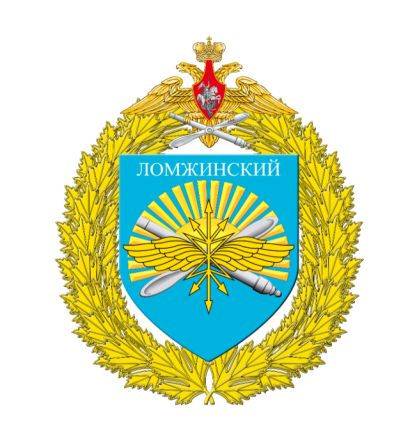 Строевой устав
Занятие подготовил:
водитель-электрик роты связи батальона связи (на ПС) войсковой части 35479 
ефрейтор Шумилов Александр Евгеньевич
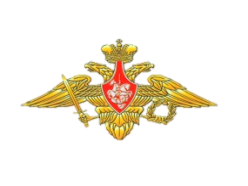 Строевой устав
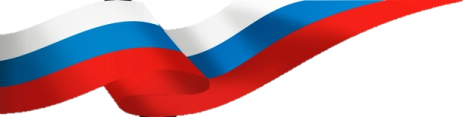 2
1. Строй — установленное Уставом размещение военнослужащих, подразделений и частей для их совместных действий в пешем порядке и на машинах.
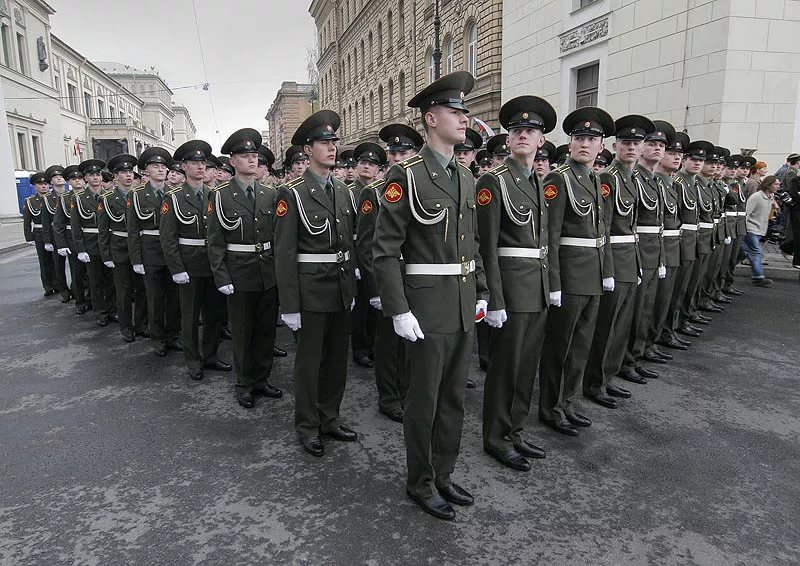 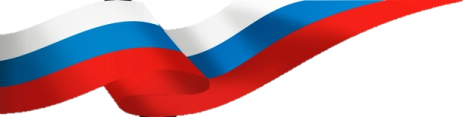 Строевой устав
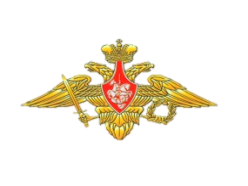 3
2. Шеренга — строй, в котором военнослужащие размещены один возле другого на одной линии на установленных интервалах. Линия машин — строй, в котором машины размещены одна возле другой на одной линии.
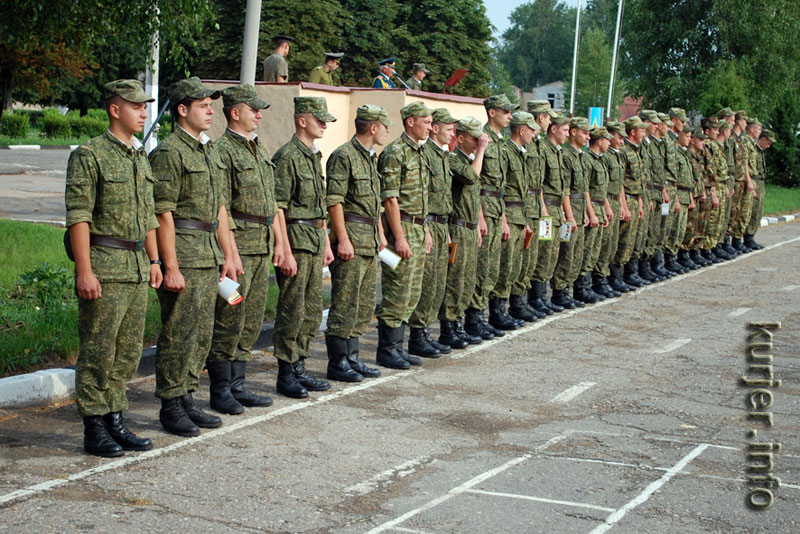 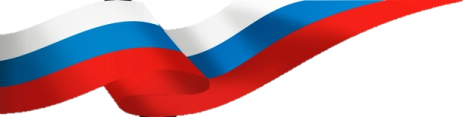 Строевой устав
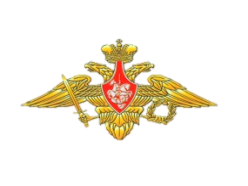 4
3. Фланг — правая (левая) оконечность строя. При поворотах строя названия флангов не изменяются.
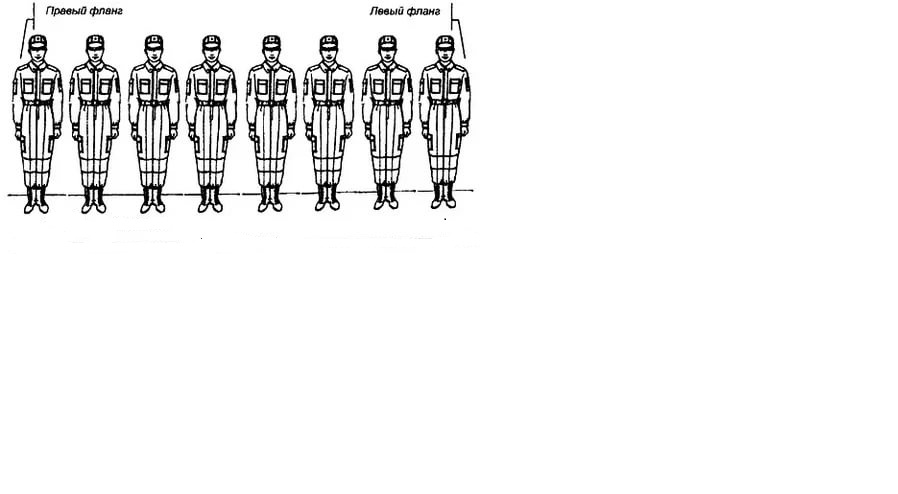 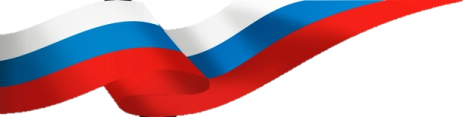 Строевой устав
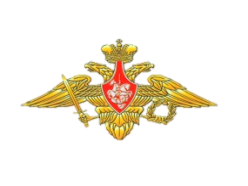 5
4. Фронт — сторона строя, в которую военнослужащие обращены лицом (машины—лобовой частью).
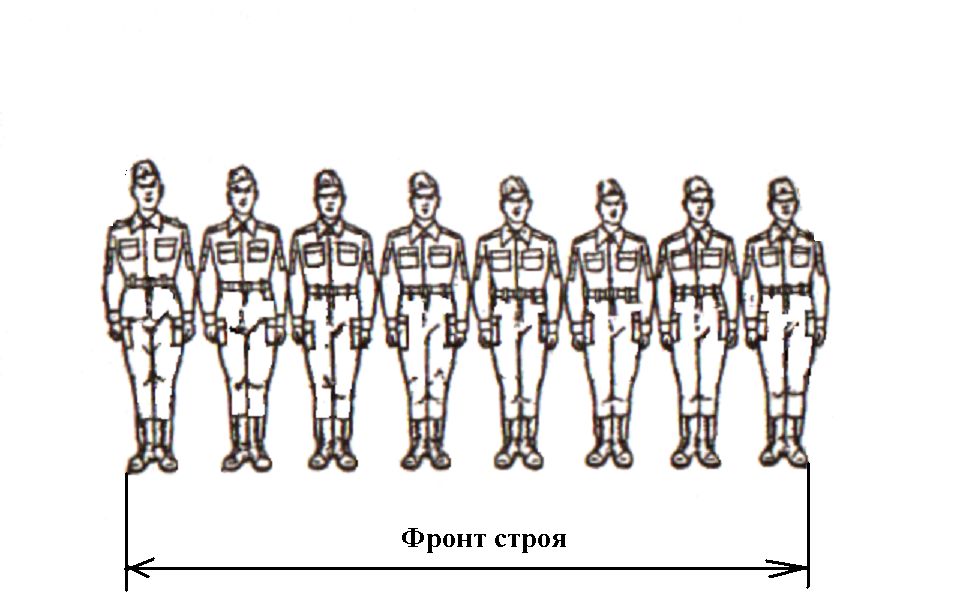 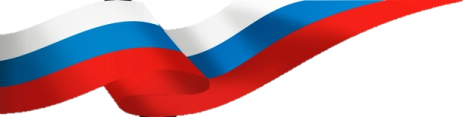 Строевой устав
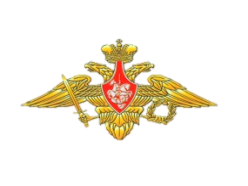 6
5. Тыльная сторона строя — сторона, противоположная фронту.
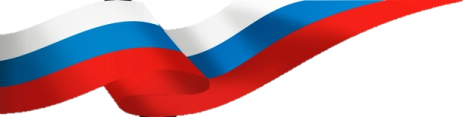 Строевой устав
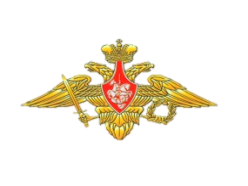 7
6. Интервал — расстояние по фронту между военнослужащими (машинами), подразделениями и частями.
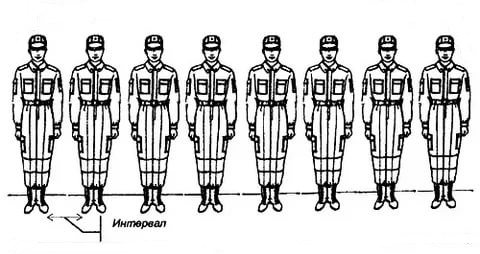 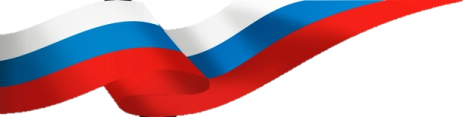 Строевой устав
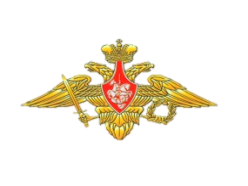 8
7. Дистанция — расстояние в глубину между военнослужащими (машинами), подразделениями и частями.
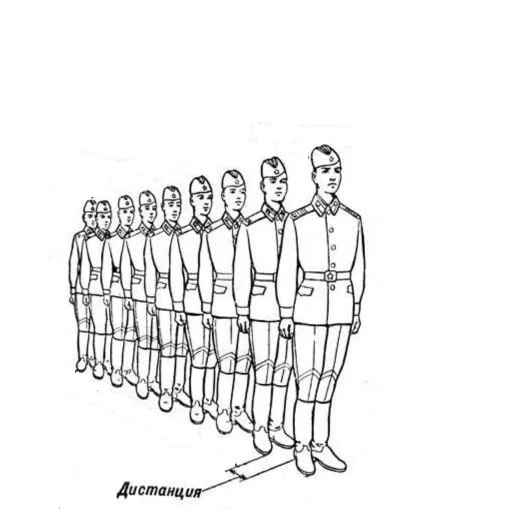 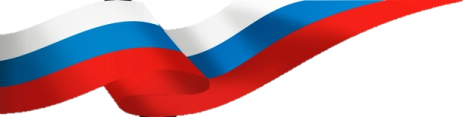 Строевой устав
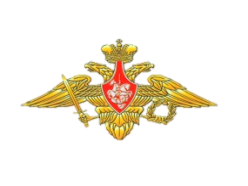 9
8. Ширина строя — расстояние между флангами.
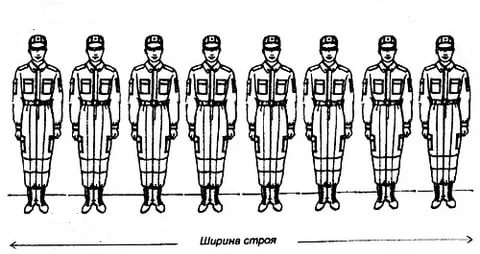 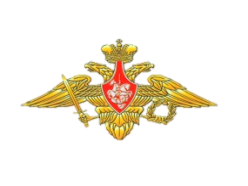 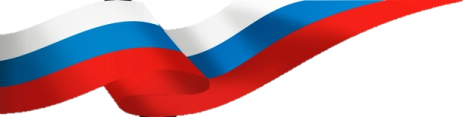 Строевой устав
10
9. Глубина строя — расстояние от первой шеренги (впереди стоящего военнослужащего) до последней шеренги (позади стоящего военнослужащего), а при действиях на машинах — расстояние от первой линии машин (впереди стоящей машины) до последней линии машин (позади стоящей машины).
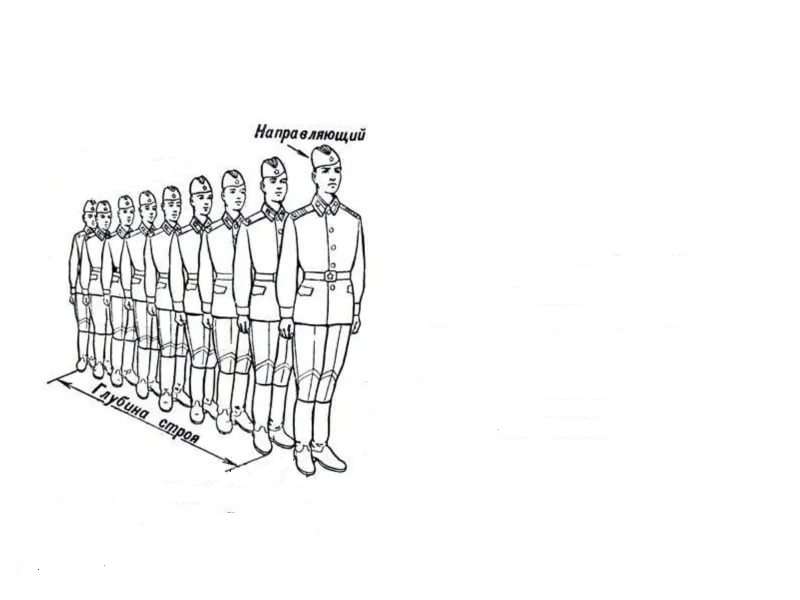 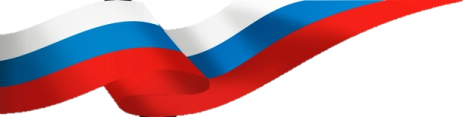 Строевой устав
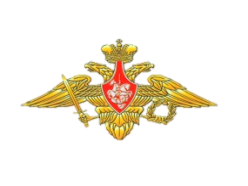 11
10. Двухшереножный строй — строй, в котором военнослужащие одной шеренги расположены в затылок военнослужащим другой шеренги на дистанции одного шага (вытянутой руки, наложенной ладонью на плечо впереди стоящего военнослужащего). Шеренги называются первой и второй. При повороте строя названия шеренг не изменяются. Ряд — два военнослужащих, стоящих в двухшереножном строю в затылок один другому. Если за военнослужащим первой шеренги не стоит в затылок военнослужащий второй шеренги, такой ряд называется неполным. При повороте двухшереножного строя кругом военнослужащие неполного ряда переходит во впереди стоящую шеренгу.
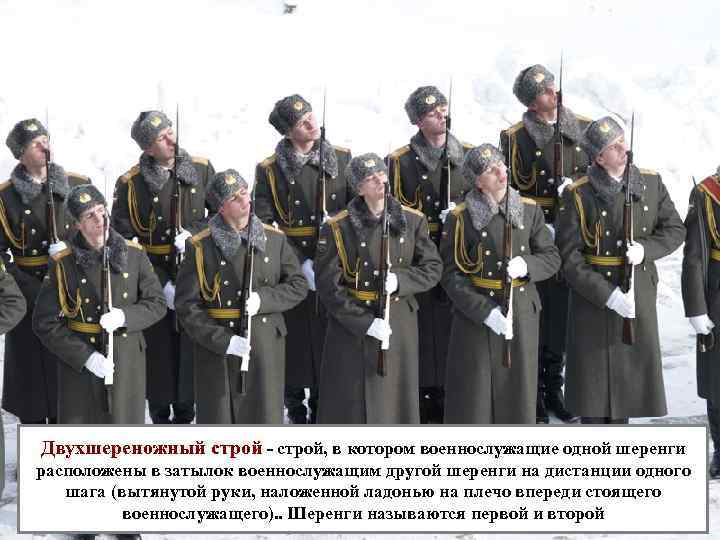 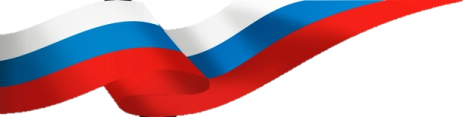 Строевой устав
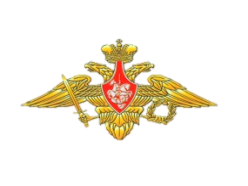 12
11. Одношереножный и двухшереножный строи могут быть сомкнутыми или разомкнутыми. В сомкнутом строю военнослужащие в шеренгах расположены по фронту один от другого на интервалах, равных ширине ладони между локтями. В разомкнутом строю военнослужащие в шеренгах расположены по фронту один от другого на интервалах в один шаг или на интервалах, указанных командиром
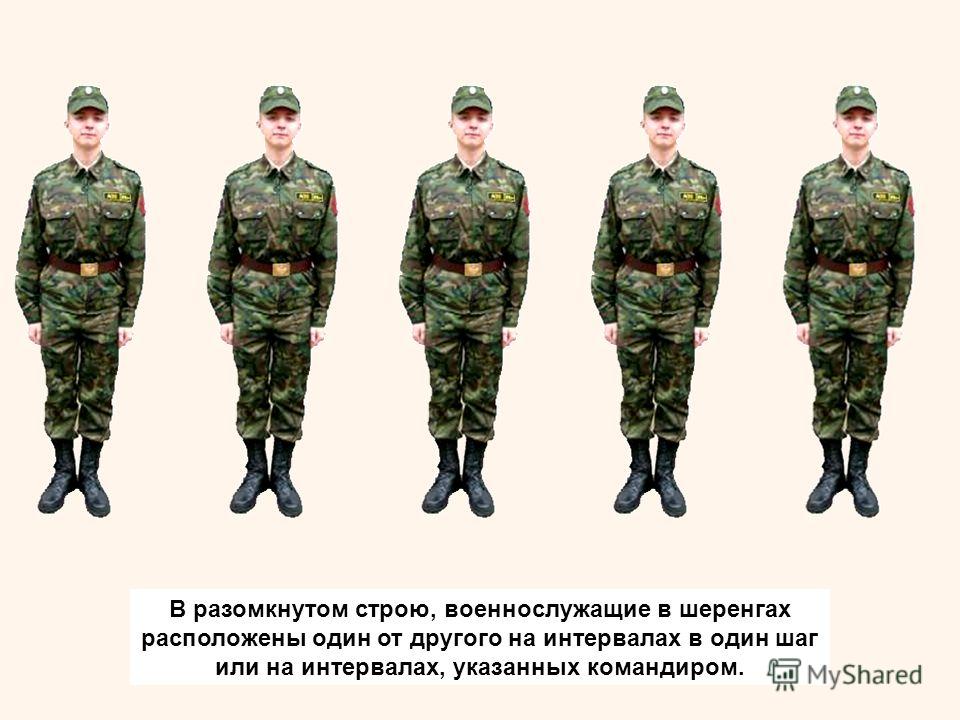 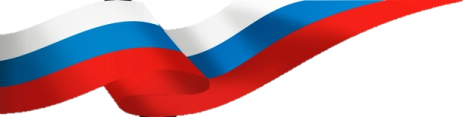 Строевой устав
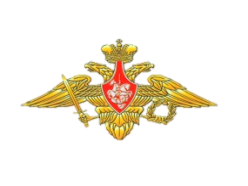 13
12. Колонна — строй, в котором военнослужащие расположены в затылок друг другу, а подразделения (машины) — одно за другим на дистанциях, установленных Уставом или командиром. Колонны могут быть по одному, по два, по три, по четыре и более. Колонны применяются для построения подразделений и частей в развернутый или походный строй.
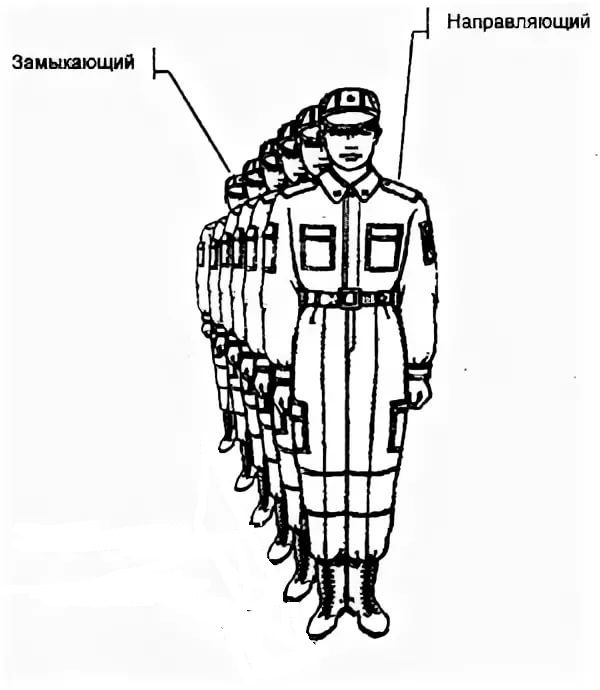 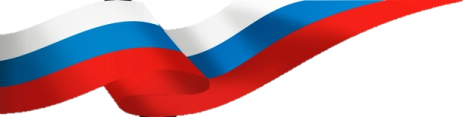 Строевой устав
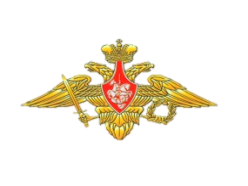 14
13. Развернутый строй — строй, в котором подразделения построены на одной линии по фронту в одношереножном или двухшереножном строю (в линию машин) или в линию колонн на интервалах, установленных Уставом или командиром. Развернутый строй применяется для проведения проверок, расчетов, смотров, парадов, а также в других необходимых случаях.
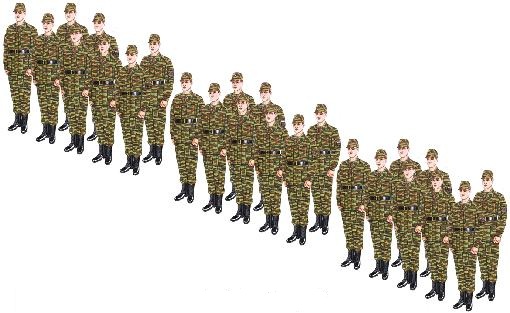 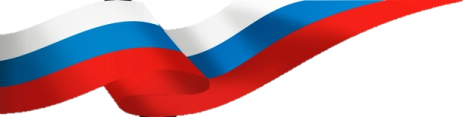 Строевой устав
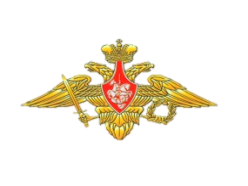 15
14. Походный строй — строй, в котором подразделение построено в колонну или подразделения в колоннах построены одно за другим на дистанциях, установленных Уставом или командиром. Походный строй применяется для передвижения подразделений при совершении марша, прохождения торжественным маршем, с песней, а также в других необходимых случаях.
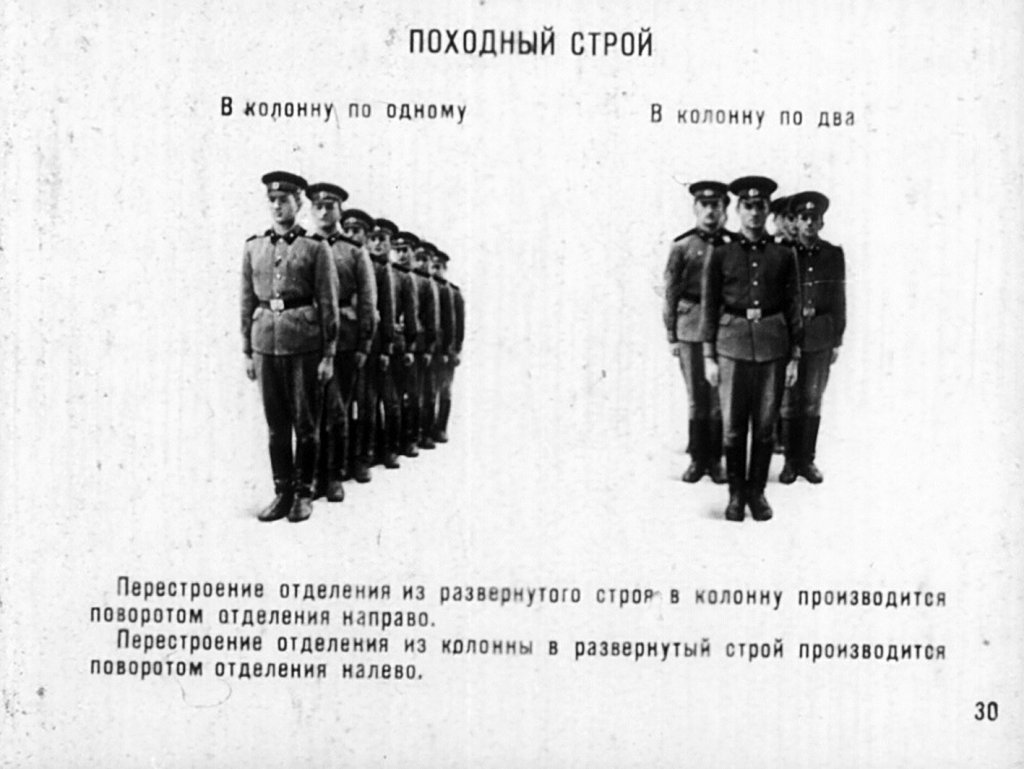 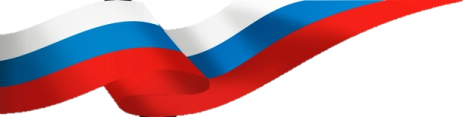 Строевой устав
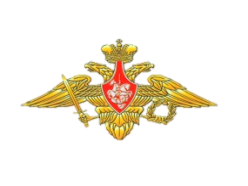 16
15. Направляющий — военнослужащий (подразделение, машина), движущийся головным в указанном направлении. По направляющему сообразуют свое движение остальные военнослужащие (подразделения, машины). Замыкающий — военнослужащий (подразделение, машина), движущийся последним в колонне.
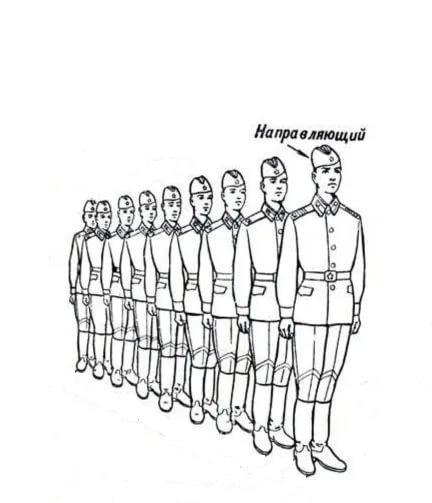 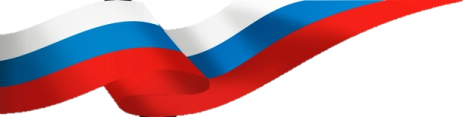 Строевой устав
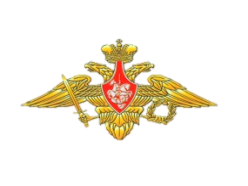 17
ОБЯЗАННОСТИ ВОЕННОСЛУЖАЩИХ ПЕРЕД ПОСТРОЕНИЕМ И В СТРОЮ


Военнослужащий обязан: 
	Проверить исправность своего оружия, закрепленных за ним вооружения и военной техники, боеприпасов, средств индивидуальной защиты, шанцевого инструмента, обмундирования и снаряжения; 
	Аккуратно заправить обмундирование, правильно надеть и подогнать снаряжение, помочь товарищу устранить замеченные недостатки; 
	Знать свое место в строю, уметь быстро, без суеты занять его; в движении сохранять равнение, установленные интервал и дистанцию; соблюдать требования безопасности; не выходить из строя (машины) без разрешения; 
	В строю без разрешения не разговаривать и не курить; быть внимательным к приказаниям и командам своего командира, быстро и точно их выполнять, не мешая другим; 
передавать приказания, команды без искажений, громко и четко.